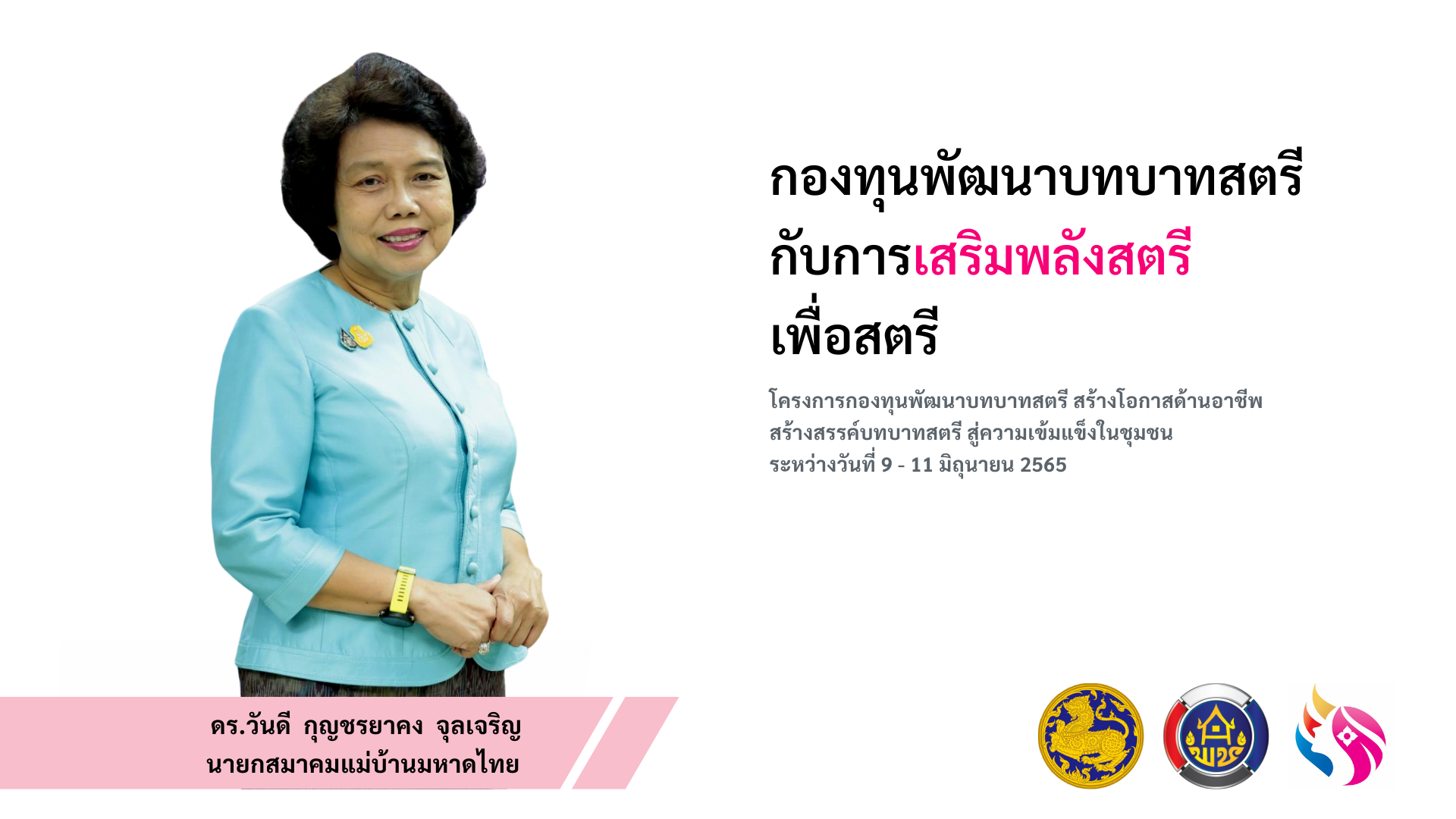 พระราชดำรัส สมเด็จพระนางเจ้าสิริกิติ์ พระบรมราชินีนาถ พระบรมราชชนนีพันปีหลวง เนื่องในวันสตรีไทย 1 สิงหาคม 2546
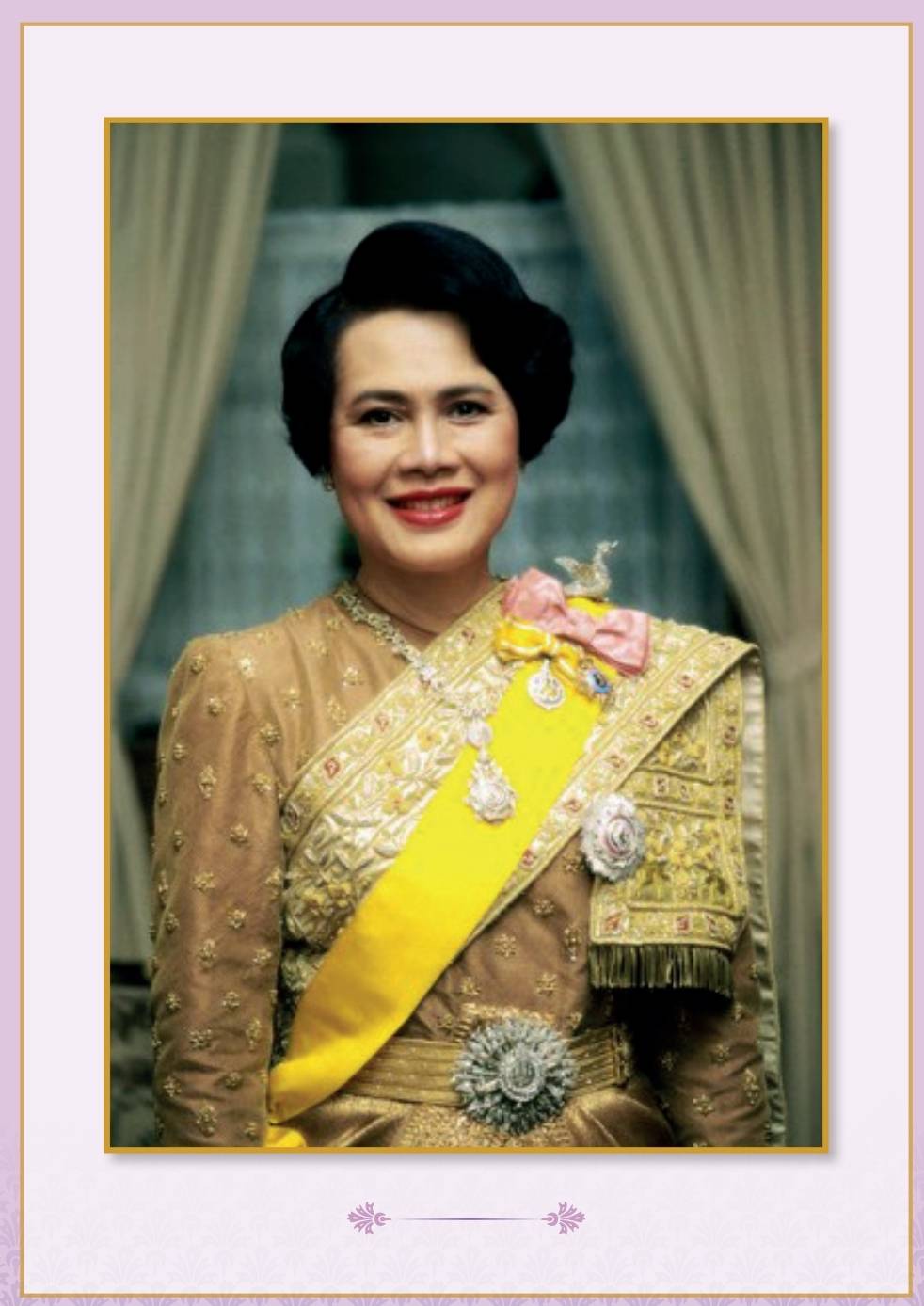 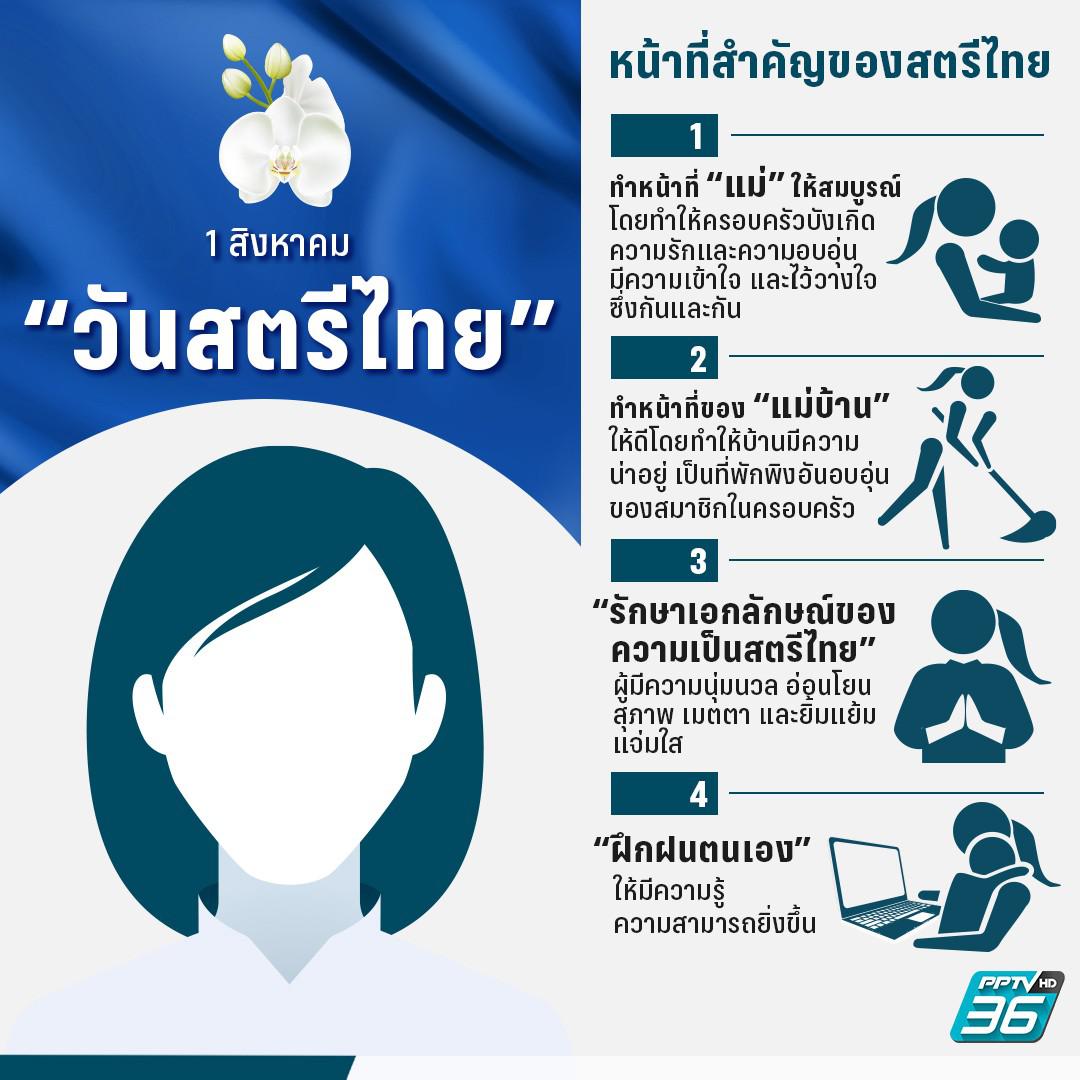 หมายเหตุ: พระราชดำรัสคัดตัดตอนบางส่วน
พระราชดำรัส สมเด็จพระนางเจ้า ฯ พระบรมราชินีเนื่องในวันสตรีไทย 1 สิงหาคม 2562
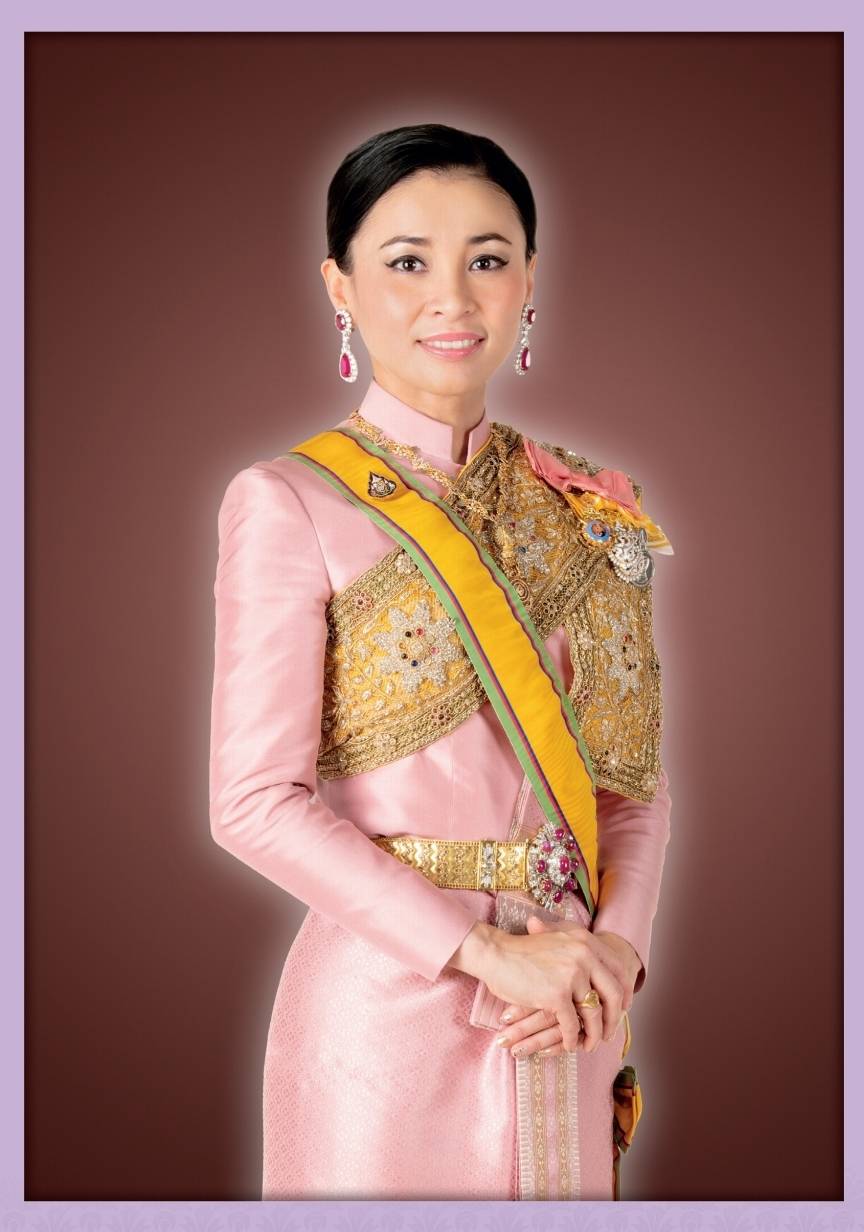 “…ข้าพเจ้ามีความตั้งมั่นที่จะสนองพระเดชพระคุณ พระมหากรุณาธิคุณ ในการสืบสาน รักษา และต่อยอด พระราชปณิธาน แห่ง สมเด็จพระนางเจ้าสิริกิติ์ พระบรมราชินีนาถ พระบรมราชชนนีพันปีหลวง เหมือนดังที่พระบาทสมเด็จพระเจ้าอยู่หัว ทรงตั้งพระราชปณิธานที่จะสืบสาน รักษา และต่อยอด และแผ่ขยายพระบารมีแห่งสมเด็จพระบรมชนกนาถ และสมเด็จพระบรมราชชนนี…"
หมายเหตุ: พระราชดำรัสคัดตัดตอนบางส่วน
Change For Good
การปลดล็อกศักยภาพของตนเองสู่การพัฒนาที่ยั่งยืน
การได้รับการสนับสนุน สร้างเสริมพลัง
 เสริมสร้างความเข้มแข็งให้กับสตรี

มิติด้านสุขภาพ
มิติด้านความเป็นอยู่

มิติด้านการศึกษา
สตรี  คือ กำลังสำคัญในการเปลี่ยนแปลงสังคม
สตรี
กองทุนพัฒนาบทบาทสตรี  คืออะไร ?
สตรี คือ ผู้มีบทบาทที่สำคัญในการเปลี่ยนแปลง
มิติด้านรายได้
สตรี คือ เสาหลักผู้นำการเปลี่ยนแปลงให้ครอบครัว
กองทุน : แก้ไข
ปัญหาความยากจน 
ลดความเหลื่อมล้ำ
กองทุนพัฒนาบทบาทสตรี เป็นกองทุนที่เกิดขึ้นเพื่อให้สตรีได้เข้าถึงแหล่งทุน หรือเงินกู้ยืมดอกเบี้ยต่ำ 
วงเงินสูงสุดโครงการละ 200,000 บาท ดอกเบี้ย ร้อยละ 0.1 ต่อปี ได้นำไปประกอบอาชีพ 
ช่วยสร้างงาน สร้างรายได้ หรือพัฒนาอาชีพ ผ่านการรวมกลุ่มของสตรี โดยมีหน่วยงานภาครัฐ 
ภาคเอกชน ภาคประชาสังคม ให้การสนับสนุน เพื่อให้เกิดความเข้มแข็งที่มาจากภายในกลุ่มของสตรีเอง 
ด้วยการเริ่มต้นกิจกรรมจากความต้องการของสตรี บริหารจัดการด้วยสตรี 
สตรีมีความสุข และสตรีมีคุณภาพชีวิตที่ดีขึ้น ตลอดจนถึงครอบครัว
มิติด้านการเข้าถึง
บริการภาครัฐ
ส่งเสริม การมีบทบาทและความสำคัญอย่างเท่าเทียมของสตรีในการสร้างความเปลี่ยนแปลงในสังคม
ร่วมกัน แสวงหาแนวทางในการปลดล็อกเพื่อให้สตรีสามารถสร้างหรือนำศักยภาพที่มีอยู่มาใช้ได้อย่างเต็มที่ 
สะท้อน ความมุ่งมั่นของภาครัฐในการขับเคลื่อนวาระเรื่องความเสมอภาคระหว่างเพศและการเสริมสร้างพลังสตรีให้เกิดผลอย่างเป็นรูปธรรม
ยุทธศาสตร์ชาติ 20 ปี
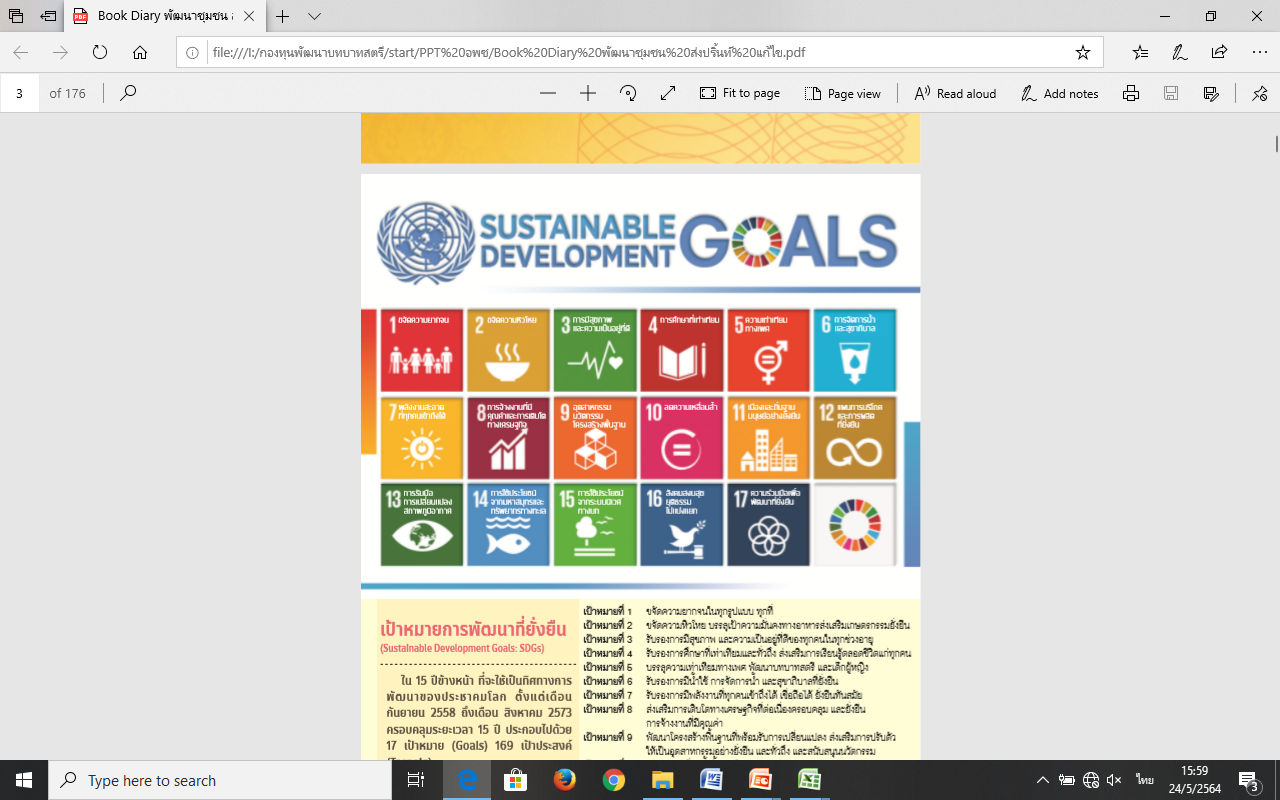 แผนพัฒนาฯ ฉบับที่ 12
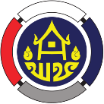 กรมการพัฒนาชุมชน
3. การพัฒนาและเสริมสร้างศักยภาพทรัพยากรมนุษย์
4. การสร้างโอกาสและความเสมอภาคทางสังคม
ยึดหลัก “ปรัชญาของเศรษฐกิจพอเพียง”
“การพัฒนาที่ยั่งยืน”และ “คนเป็นศูนย์กลางของการพัฒนา”
“เศรษฐกิจฐานรากมั่นคงและชุมชนพึ่งตนเองได้ ภายในปี 2565”
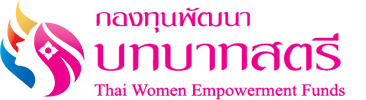 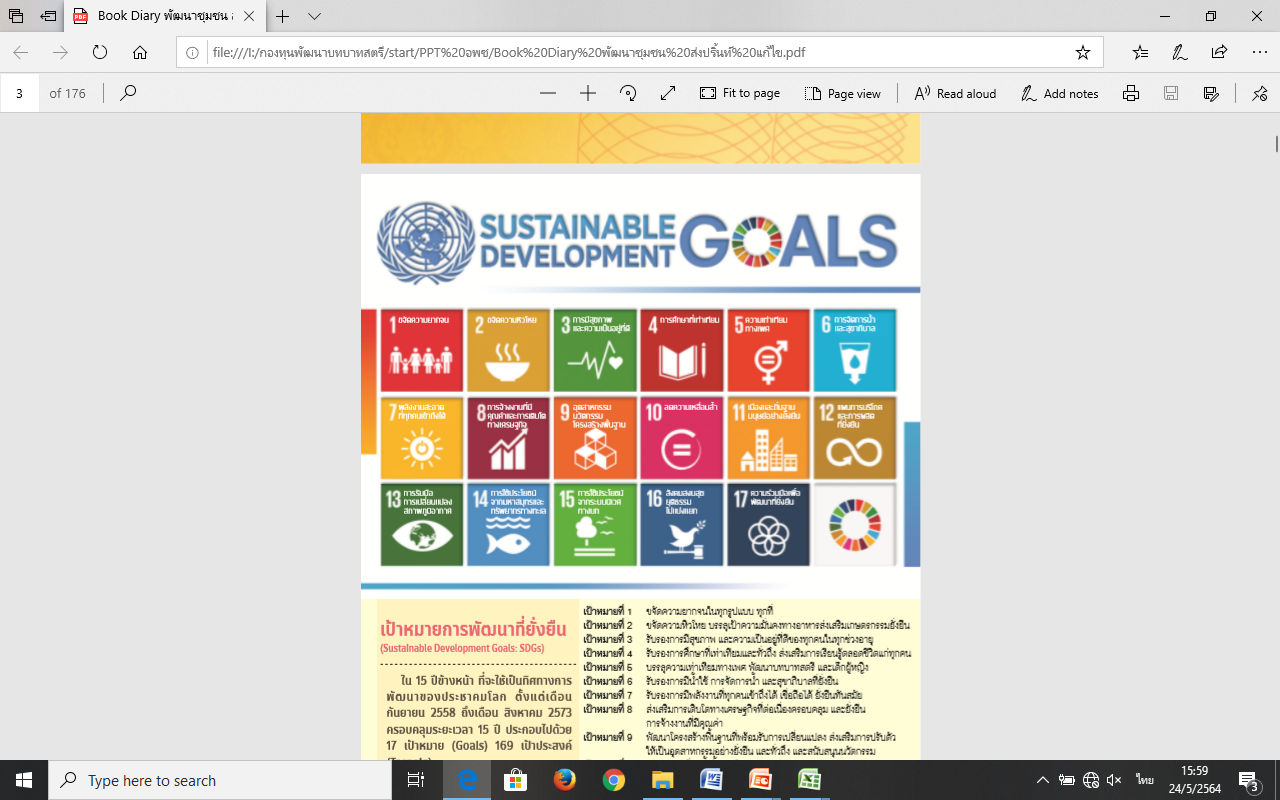 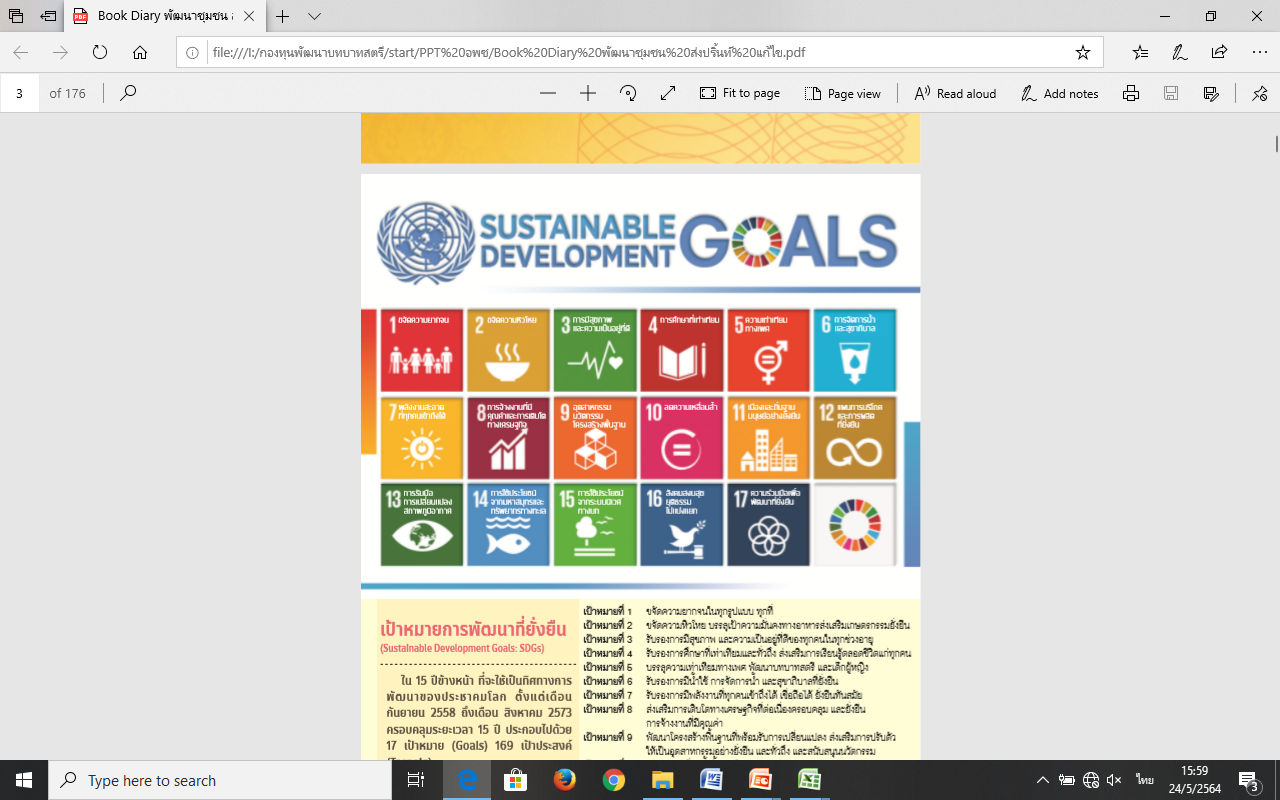 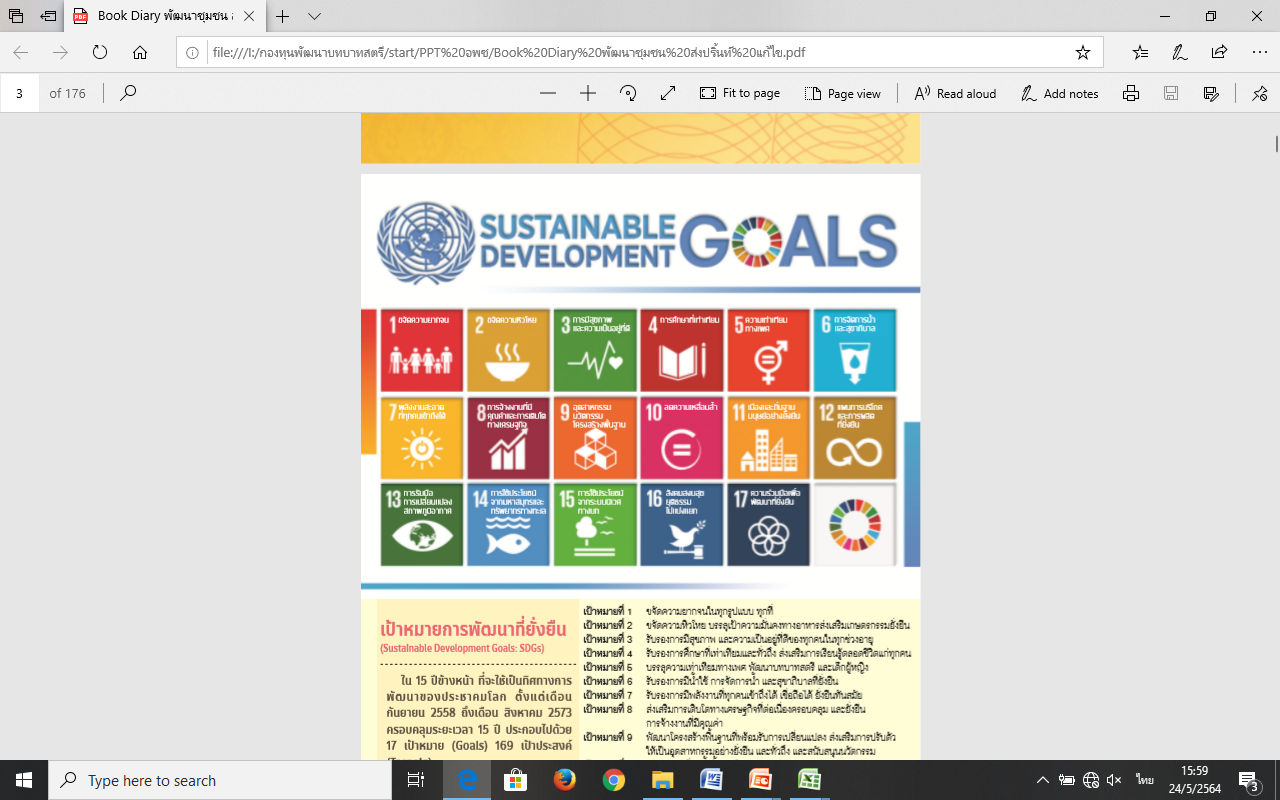 หนี้ค้างชำระ
การบริหารเงินทุนหมุนเวียน
การบริหารจัดการหนี้กองทุนพัฒนาบทบาทสตรี
กองทุนพัฒนาบทบาทสตรี
ณ ธ.ค.62
เป็นแหล่งทุนในการพัฒนาสตรีเพื่อขับเคลื่อน
เศรษฐกิจฐานรากให้เข้มแข็ง มีคุณภาพชีวิตที่ดีขึ้น
เงินทุนหมุนเวียน
“พัฒนาอาชีพ สร้างงาน สร้างรายได้”
หนี้ค้างชำระ
ร้อยละ 53
53
ร้อยละ 11.32
วงเงินกู้
จำนวน
ผู้ได้รับ
ประโยชน์
เป็นเงิน
รับชำระคืน
หนี้คงเหลือ
13.38
ณ ต.ค.64
10,810
15,861
28,858
5,051
1,201
“วัตถุประสงค์ของกองทุนพัฒนาบทบาทสตรี”
4,571,600
สนับสนุนการแก้ไขปัญหาสตรี
ณ พ.ค.64
ส่งเสริม สนับสนุนการจัดกิจกรรมของสตรี
ล้านบาท
ล้านบาท
ล้านบาท
มาตรการงดหรือลดเบี้ยปรับตามสัญญากู้ยืมเงินกองทุนพัฒนาบทบาทสตรี
หนะ
ล้านบาท
มาตรการและวิธีปฏิบัติในการให้ความช่วยเหลือของสมาชิกกองทุนฯ กรณีประสบภับพิบัติ กรณีฉุกเฉิน (อุทกภัย)
โครงการ
ร้อยละ 
17.17
ส่งเสริมและพัฒนาศักยภาพสตรีและองค์กรสตรี
มาตรการพักชำระหนี้ให้แก่สมาชิกลูกหนี้กองทุนพัฒนาบทบาทสตรี กรณีการแพร่ระบาดของโรคติดเชื้อไวรัสโคโรนา 2019 (COVID – 19)
มาตรการลดอัตราดอกเบี้ยเงินกู้และอัตราดอกเบี้ยผิดนัดกองทุนพัฒนาบทบาทสตรี
คน
แหล่งทุนหมุนเวียนดอกเบี้ยต่ำ
หนี้ค้างชำระ
สมาชิกมีรายได้เพิ่มขึ้น
8,365,064,500 บาท/ปี
สมาชิกมีรายได้เพิ่มขึ้นเฉลี่ย
28,990 บาท/คน/ปี
เพิ่มโอกาสสร้างอาชีพแก่สตรี
288,550 ราย/ปี
จำนวน 28,858 โครงการ
เงินอุดหนุน
“พัฒนาศักยภาพ แก้ไข ป้องกันปัญหาสตรี”
Goal
หนี้ค้างชำระ
ไม่เกินร้อยละ 5
ผู้ได้รับประโยชน์ 4,571,600 คน
ณ 31 พ.ค. 65
ลดลงจากปี 62
ร้อยละ 35.83
ณ 13 ธ.ค.64
มาตรการช่วยเหลือสมาชิกกองทุนฯ
สมาชิก
กองทุนพัฒนาบทบาทสตรี
“การเปิดโอกาสการเข้าถึง
กองทุนพัฒนาบทบาทสตรี”
เพิ่มขึ้นจากปี 64
ร้อยละ 5.85
ประเภทบุคคลธรรมดา 
14,762,717 คน
ประเภทองค์กรสตรี 
67,014 องค์กร
การบริหารจัดการหนี้กองทุนพัฒนาบทบาทสตรี
การบริหารจัดการหนี้กองทุนพัฒนาบทบาทสตรี
การบริหารจัดการหนี้กองทุนพัฒนาบทบาทสตรี
การบริหารจัดการหนี้กองทุนพัฒนาบทบาทสตรี
การบริหารจัดการหนี้กองทุนพัฒนาบทบาทสตรี
การบริหารจัดการหนี้กองทุนพัฒนาบทบาทสตรี
การบริหารจัดการหนี้กองทุนพัฒนาบทบาทสตรี
การบริหารจัดการหนี้กองทุนพัฒนาบทบาทสตรี